Kryptographie
Kryptographie… Was ist das eigentlich?
wurde schon im dritten Jahrtausend v. Chr. verwendet

Wissenschaft der Verschlüsselung von Informationen

heute eher Informationssicherheit als Hauptthema
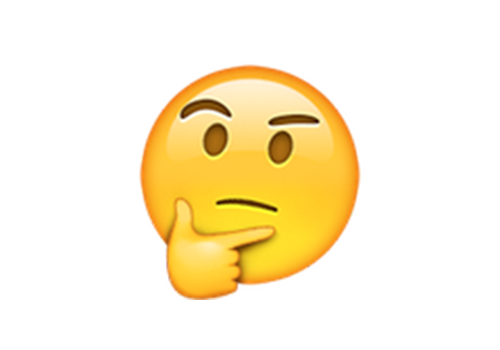 Wozu?
Vertraulichkeit (der Briefträger liest nicht mit)

Integrität (der Briefträger hat nichts dazugeschrieben/weggestrichen)

Authentizität (der Briefträger hat den Absender nicht verändert)

Verbindlichkeit (der Absender kann die Nachricht nicht leugnen)
„Betrifft mich doch nicht! …oder?“
Edward Snowden
National Security Agency
Verbindungsdaten aus Telefongesprächen und E-Mails aller US-Bürger
Jeder Mensch, der sich an bestimmten Flughäfen in Kanada mit dem WLAN verbunden hat
Millionen von privaten Webcams von Yahoo-Nutzern
Computer und ganze Netzwerke in Russland, Saudi-Arabien, Mexiko, Österreich, Irland, …
zahlreiche Politiker, Sicherheitsbehörden, Banken, Organisationen, Privatpersonen
Alice & Bob
Mallory
Alice
Bob
Chiffriersysteme
Beispiele:
Verschiebeverfahren (Cäsar)
Ersetzungsverfahren
Vigenère-Verfahren
One-Time-Pad 
AES (Advanced Encryption Standard)
RSA (Rivest, Shamir und Adleman)
Chiffriersysteme - Caesar
Beruht auf ein Verschiebeverfahren von Julius Caesar (100 bis 44 v. Chr.)

Alphabet wird „verschoben“

Klartext             a   b   c   d   e   f   g   h   i   j   k   l   …
Geheimtext:     C   D  E   F   G  H   I    J  K   L M  N …    
Schlüssellänge:  3 (von A zu C)
Chiffriersysteme - Caesar
die Schlüssellänge kann beliebig verändert werden

fürs Entschlüsseln ist Kenntnis über den Schlüssel notwendig!

Bsp.:  
	Wort: HAUS;			Schlüssel: 1

			Lösung:  I  B  V  T
     
A   B   C   D   E   F   G   H   I   J   K   L   M   O   P   Q   R   S   T   U   V   W   X   Y   Z
[Speaker Notes: Schlüssel ist hier Wissen, nicht materiell. Minusschlüssel, wie auch beim mechanischen Schloss]
Chiffriersysteme - Ersetzungsverfahren
Verschiebeverfahren sind sehr leicht zu knacken

Ersetzungsverfahren verkompliziert den Schlüssel

Schlüssel ist nun ein „neues“ Alphabet, Zeichen, Symbole, …

z.B. Schreiben wir nun		V statt a, 	H statt b,	Z statt c
					M statt d,	I statt e,	usw.